Checking Your Grades
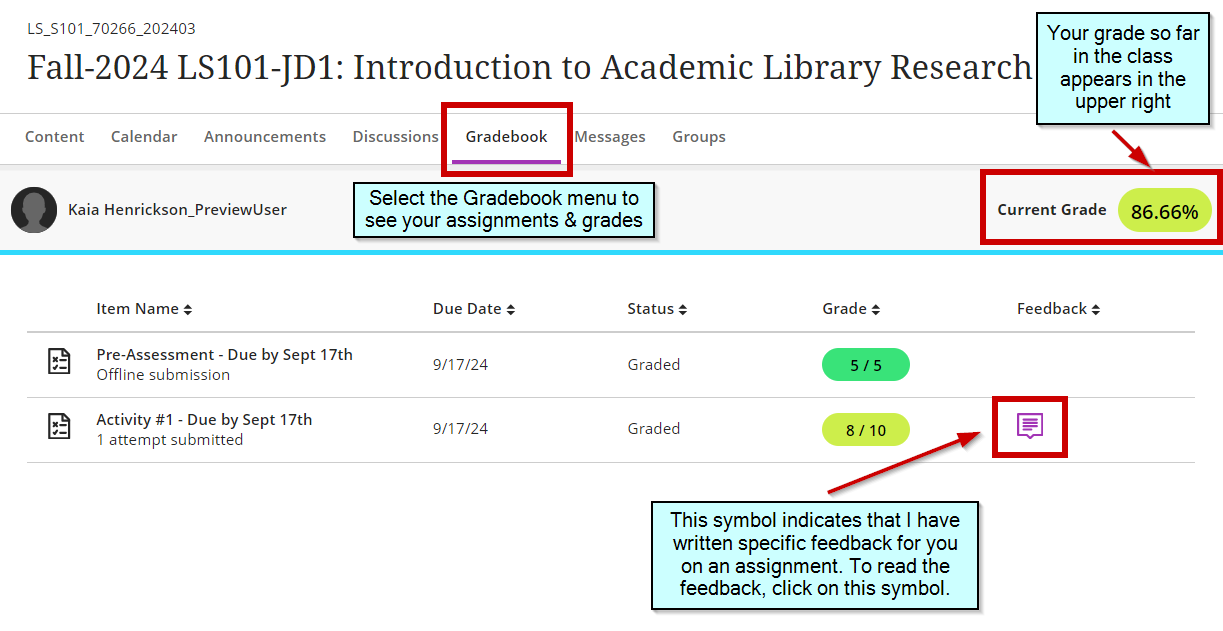 See the Feedback, Access the Rubric & Your Work
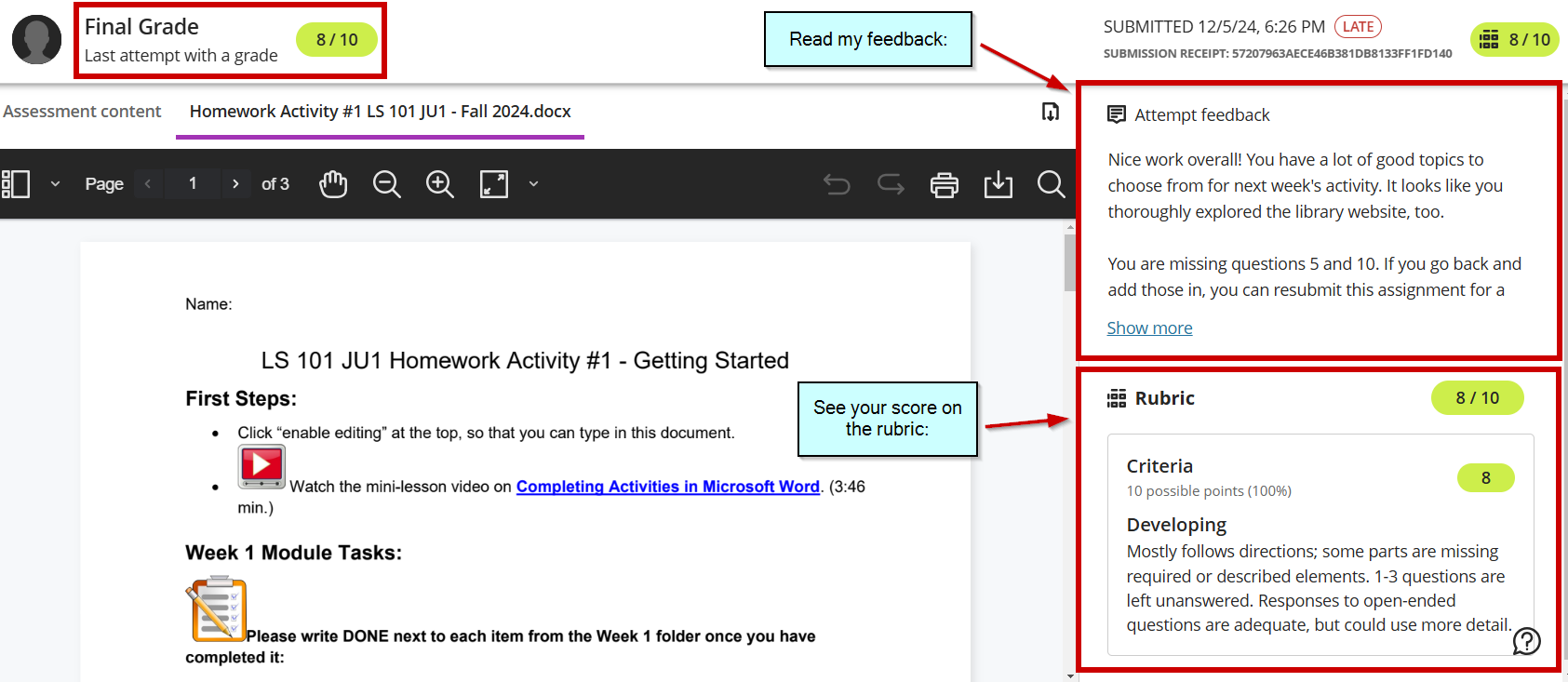